Felix DAROUSSIN
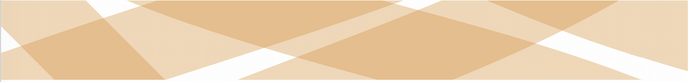 TITULO DO TRABALHO
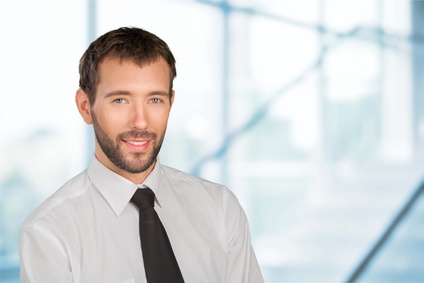 12 Street Name, 
Lisboa
000 111 333
name@mail.com
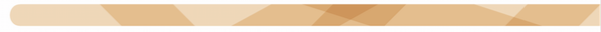